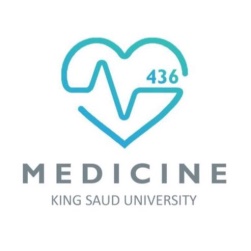 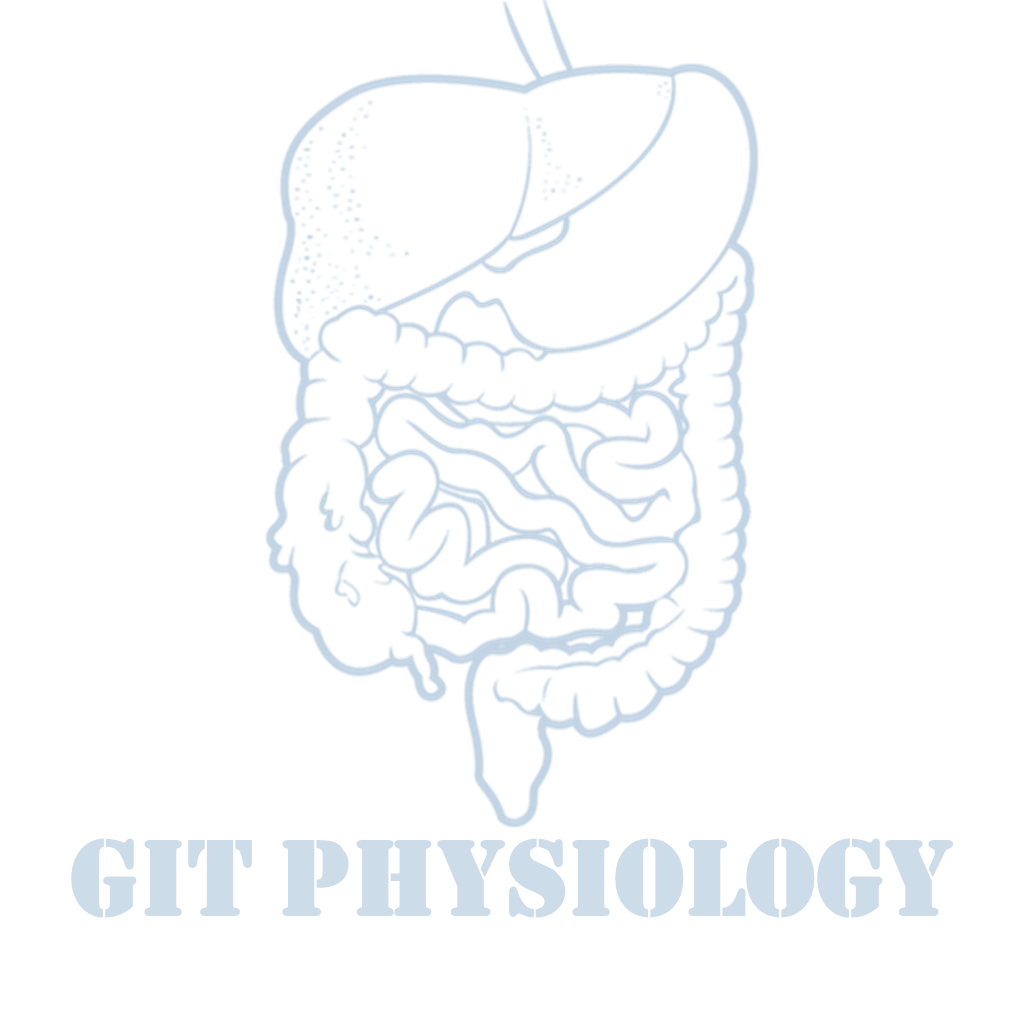 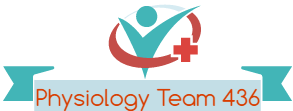 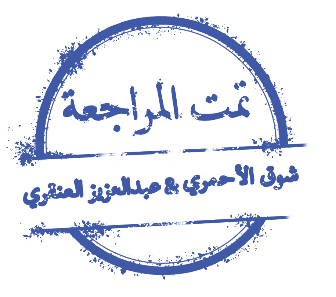 Text
Only in Females’ slide
Only in Males’ slides
Important
Numbers
Doctor notes
Notes and explanation
Lecture No.5
“Great Things Never Came From Comfort Zones”
1
Physiology of The Small Intestine
Objectives:
1- Motility in the small intestine.		
2- Control of intestinal motility.
3- Secretions of the small intestine.
4- Digestion of carbohydrates, proteins and fats.
5- Basic principles of gastrointestinal absorption.
Absorption of carbohydrates.
Absorption of proteins.
Absorption of fats.
Absorption and secretion of electrolytes and water.
2
الأرقام لا تُحفظ 
Chyme: ( مثل عجينة الكيك)
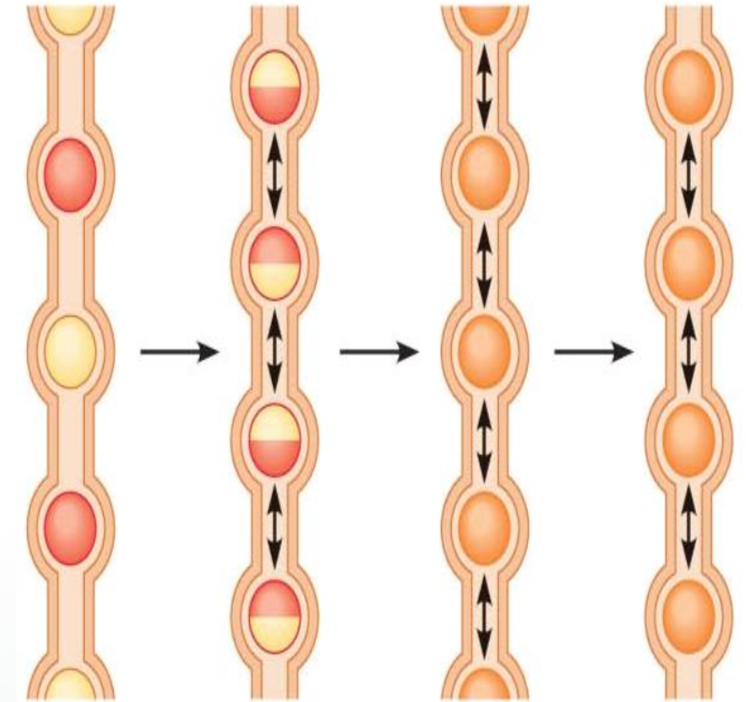 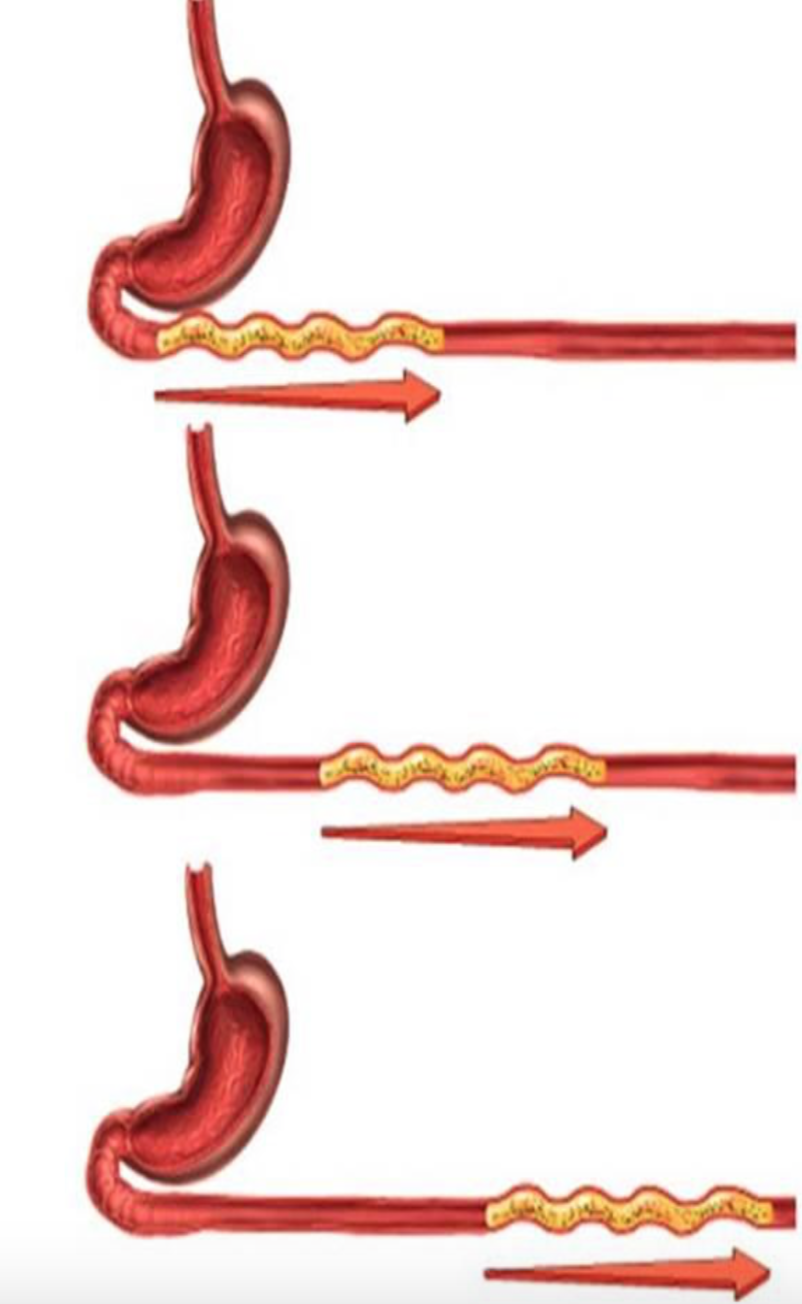 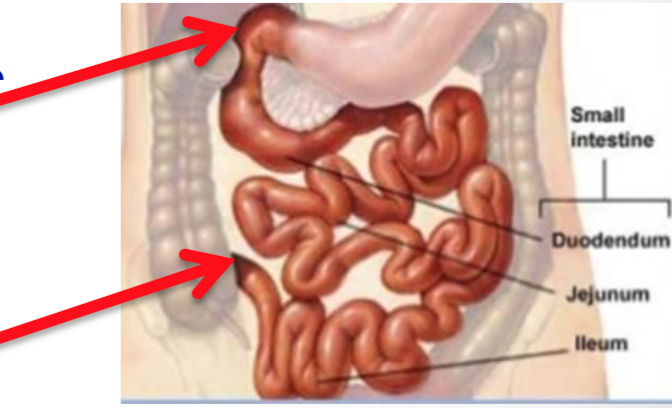 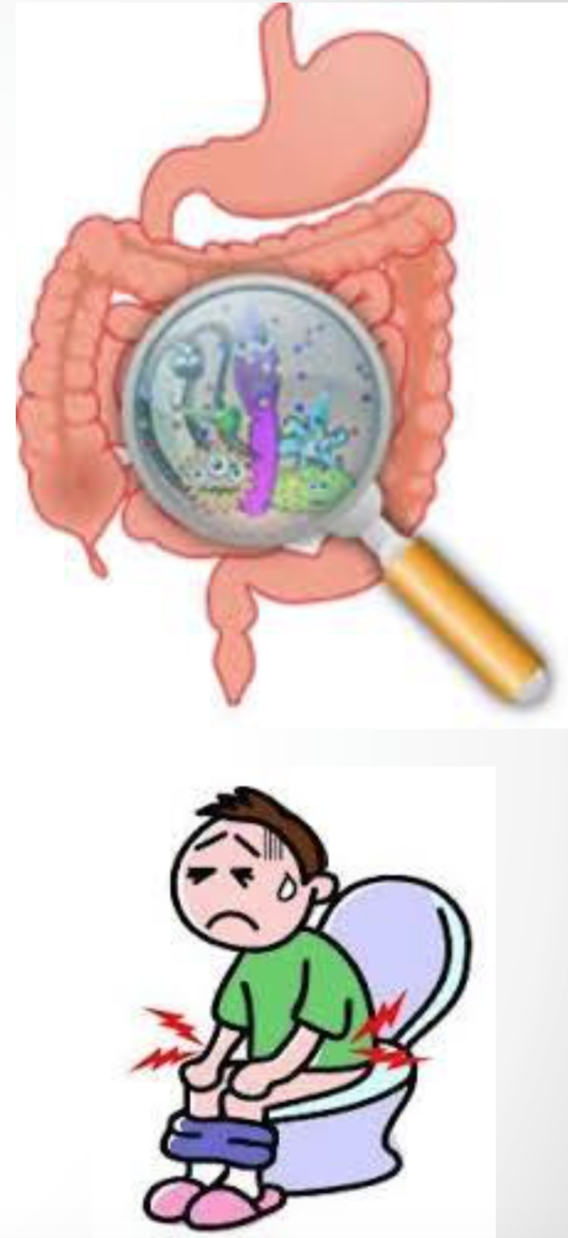 Multiple points of contraction.
this type Doesn't care about propulsion.
3
3
Propulsive Movements (Peristalsis)
Myenteric plexus is important for these movements.

It can be blocked by the drug atropine (Anti-cholinergic).

Receiving segment:
Contraction (longitudinal muscle).
Relaxation (circular muscle).

Propulsive segment:
Contraction (circular muscle).
Relaxation (longitudinal muscle).
It is a contraction ring appears around gut, then moves forward (The aim is to push the bolus of food).

Usual stimulus is distention  نفس حركة الأصابع(When you do constriction ring then propagate along the whole length).

Organizes propulsion of material over variable distances within the intestinal lumen.

It can occur in any part of the small intestine, at a velocity of 0.5 to 2.0 cm/sec.

They are faster in the proximal intestine and slower in the terminal intestine. 

They normally are very weak after traveling only 3 to 5 centimeters, and the net movement along the small intestine normally averages only 1 cm/min. This means that 3 to 5 hours are required for passage of chyme from the pylorus to the ileocecal valve.
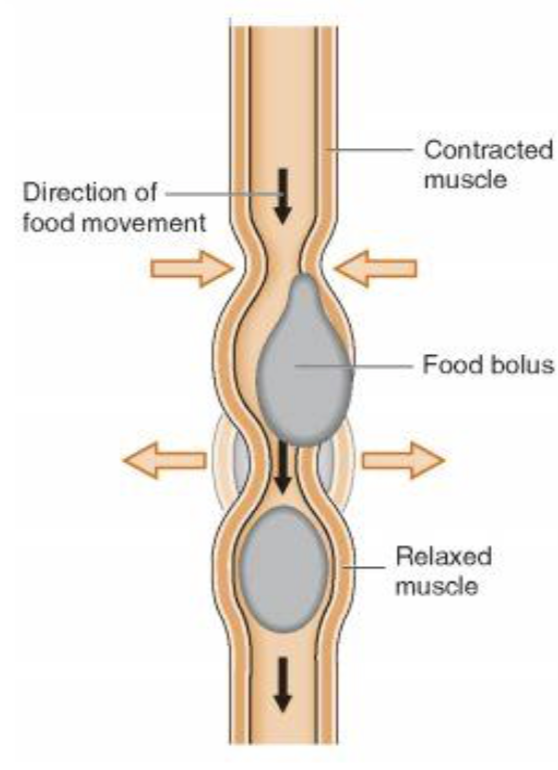 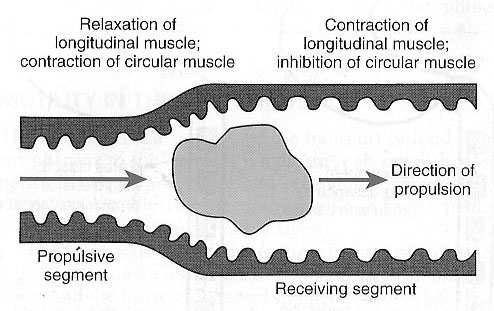 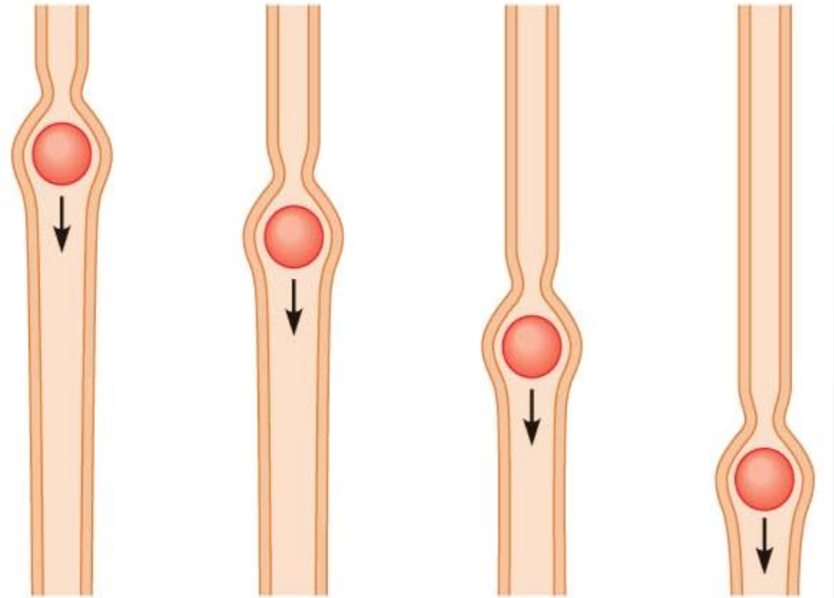 Animation
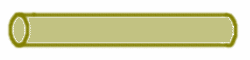 4
Only in Females’ Slides
Peristalsis Vs Segmentation
Peristalsis
Segmentation
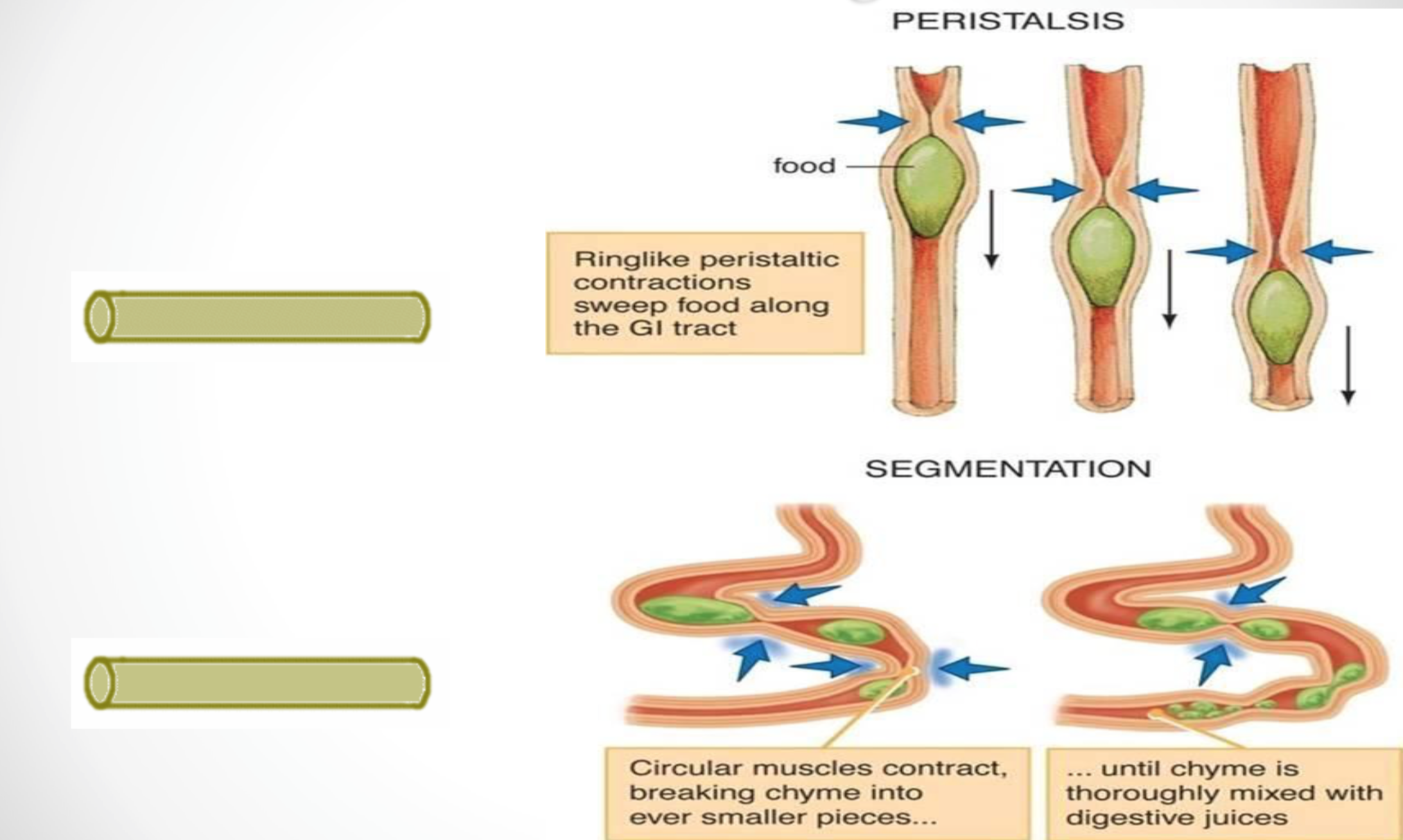 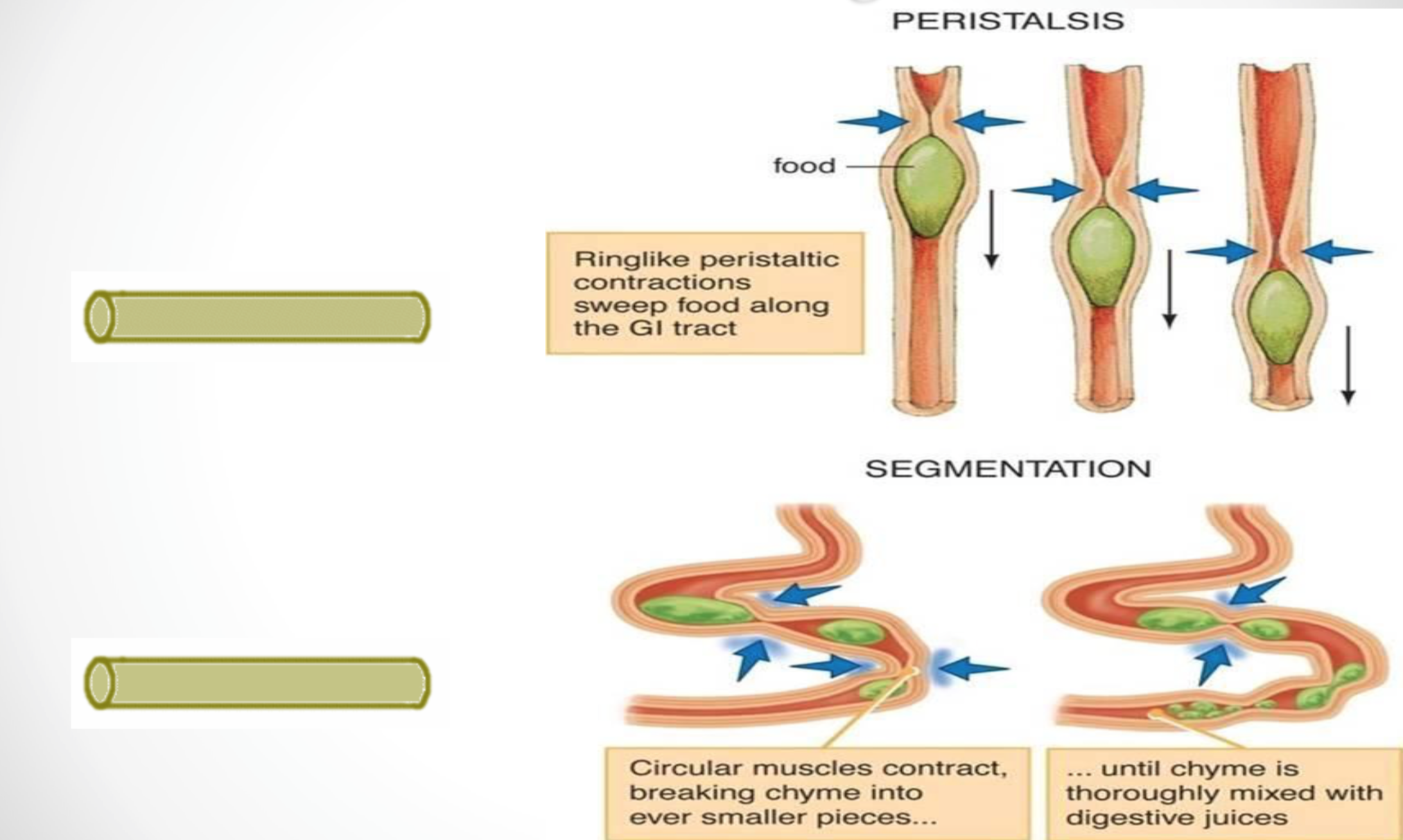 Animation
Animation
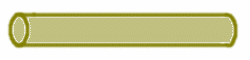 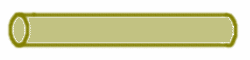 Mixing include many constrictions ring which divide the lobe of the intestine into segments, then those series of segments disappear then the series start from the peristalsis
5
Villi
Movement of the villi
Absorptive Surface of the Small Intestinal Mucosa Villi
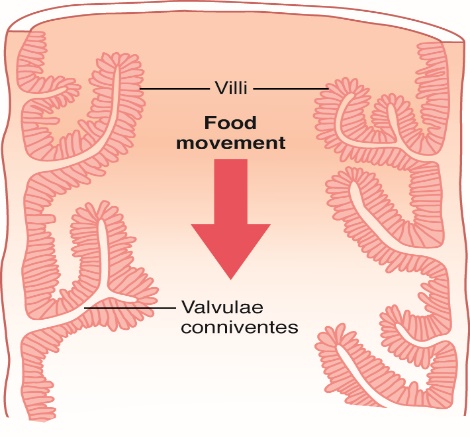 The villous movement consists of fast shortening and slow lengthening as well as side to side movements. 

Villous contractions are initiated by local nervous reflexes (From entric nervous system) in response to chyme in small intestine. 

They facilitate absorption and lymph flow from central lacteals into lymphatic system + secretion of enzymes.

They are stimulated by villikinin (Stimulates movement of intestinal villi therefore stimulates absorption) hormone released by intestinal mucosa when it comes in contact with digestive products.
Movements Caused by the Muscularis Mucosae and Muscle Fibers of the Villi. The muscularis mucosae can cause short folds to appear in the intestinal mucosa. In addition,
individual fibers from this muscle extend into the intestinal villi and cause them to contract intermittently. The mucosal folds increase the surface area exposed to the chyme, thereby increasing absorption.
The absorptive surface of the small intestinal mucosa, showing many folds called valvulae conniventes (villi).

They increase the surface area of the absorptive mucosa about 3 folds .

They are well developed in the duodenum and jejunum.

The presence of villi on the mucosal surface enhances the total absorptive area another 10 fold.

The epithelial cell on each villus is characterized by a brush border, consisting of as many as 1000 microvilli protruding into the intestinal chyme (increases the surface area another 20 fold).
The brush border has the most significant role in increasing the surface area.
All these increase the intestinal surface 600x (Provides the surface area equivalent to a tennis court).
Longitudinal section of the small intestine, showing the valvulae conniventes covered by villi.
Brush border of a GIT epithelial cell
6
Control of intestinal motility
Gastrin and CCK are from the same family so often have the same action. 
Secretin and glucagon are from the same family (biochemical family).
Here stimulate = increase.
السيمباثاتيك يركز على الإنزايم والبارسمثبتك يؤثر اكثر على السكرشنز الاخرى ويحفز أيضاً الغدد (منها اللعابية إليّ تفرز الامايليز)
Leptin and Grilin are hormones to feel hunger
7
Only in Females’ Slides
Like bile and pancreatic secretion
السيمباثاتيك يركز على الإنزايم والبارسمثبتك يؤثر اكثر على السكرشنز الاخرى ويحفز أيضاً الغدد (منها اللعابية إليّ تفرز الامايليز)
8
Alpha amylase can be released by parotid (only alpha)
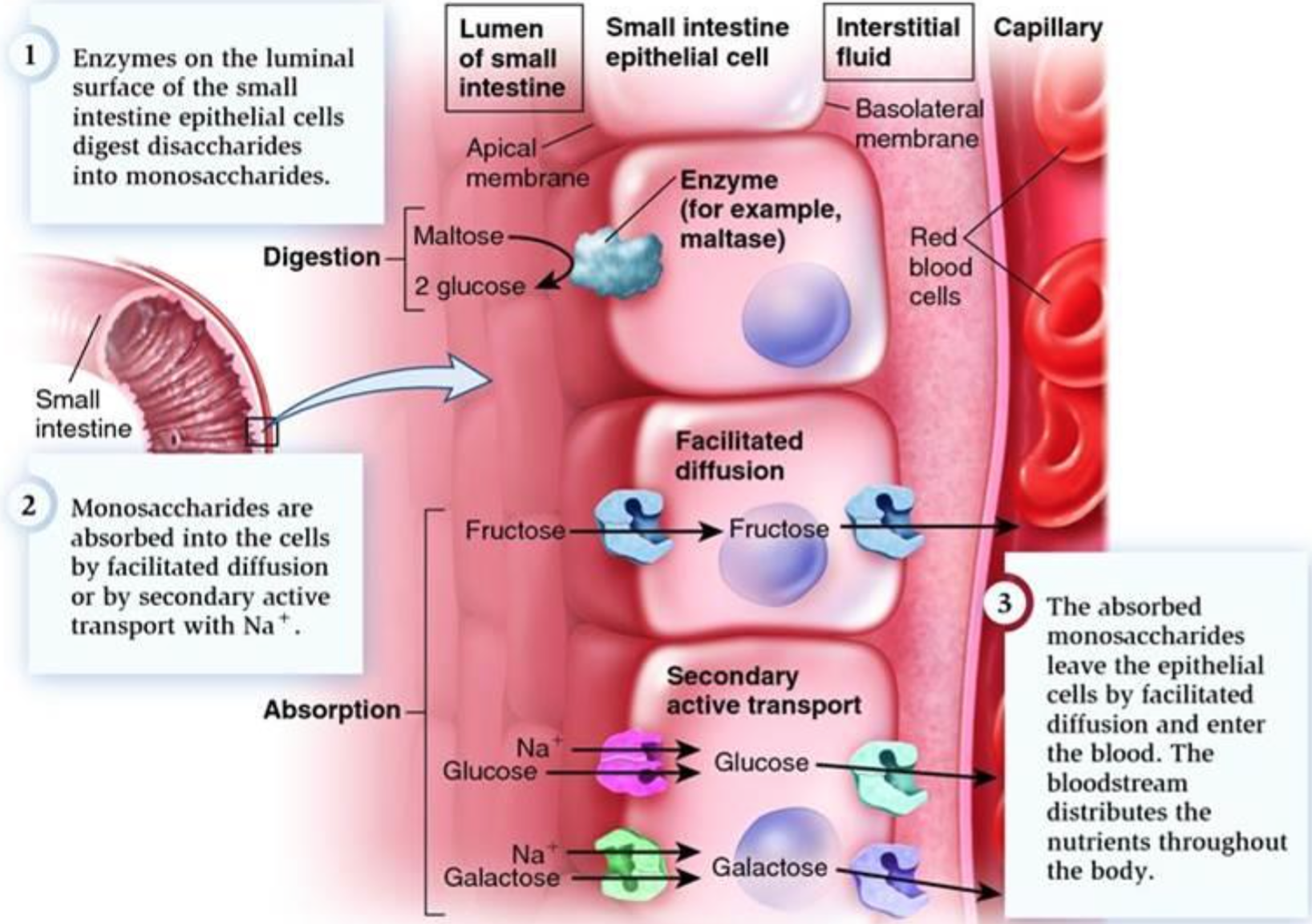 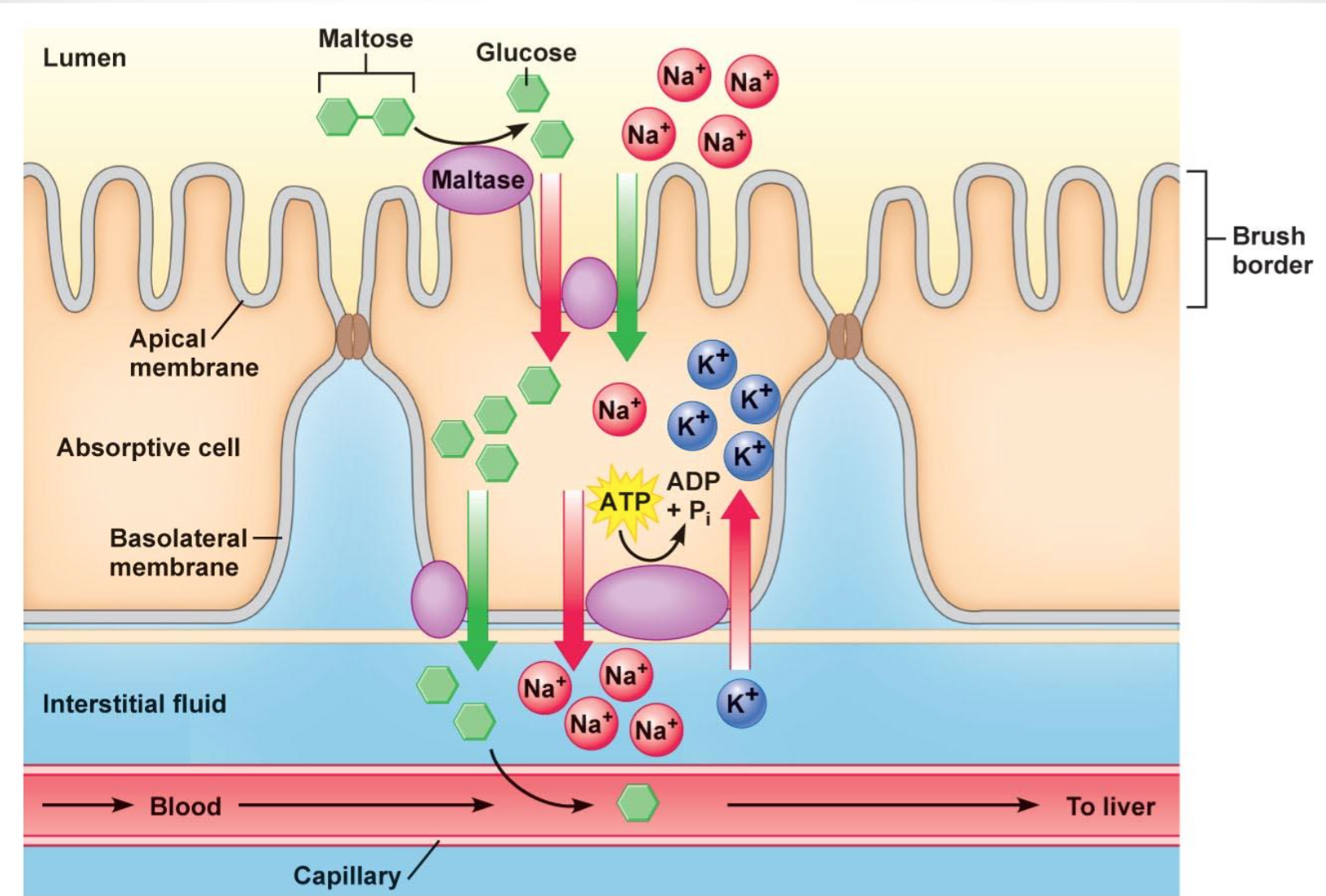 Basal boarder, contains 3Na/2K pump leading to decreased Na in the cell
9
Cont.
The names of transporters and substances should be memorized.
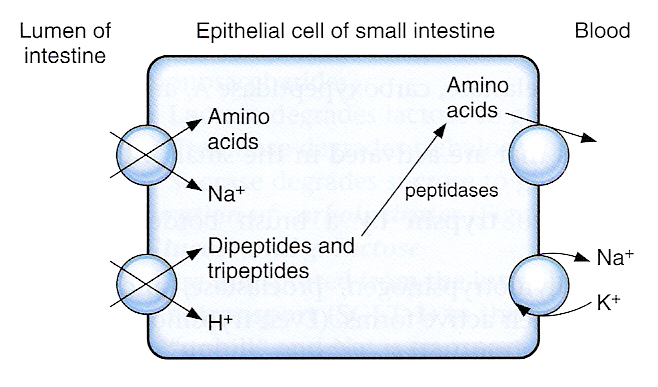 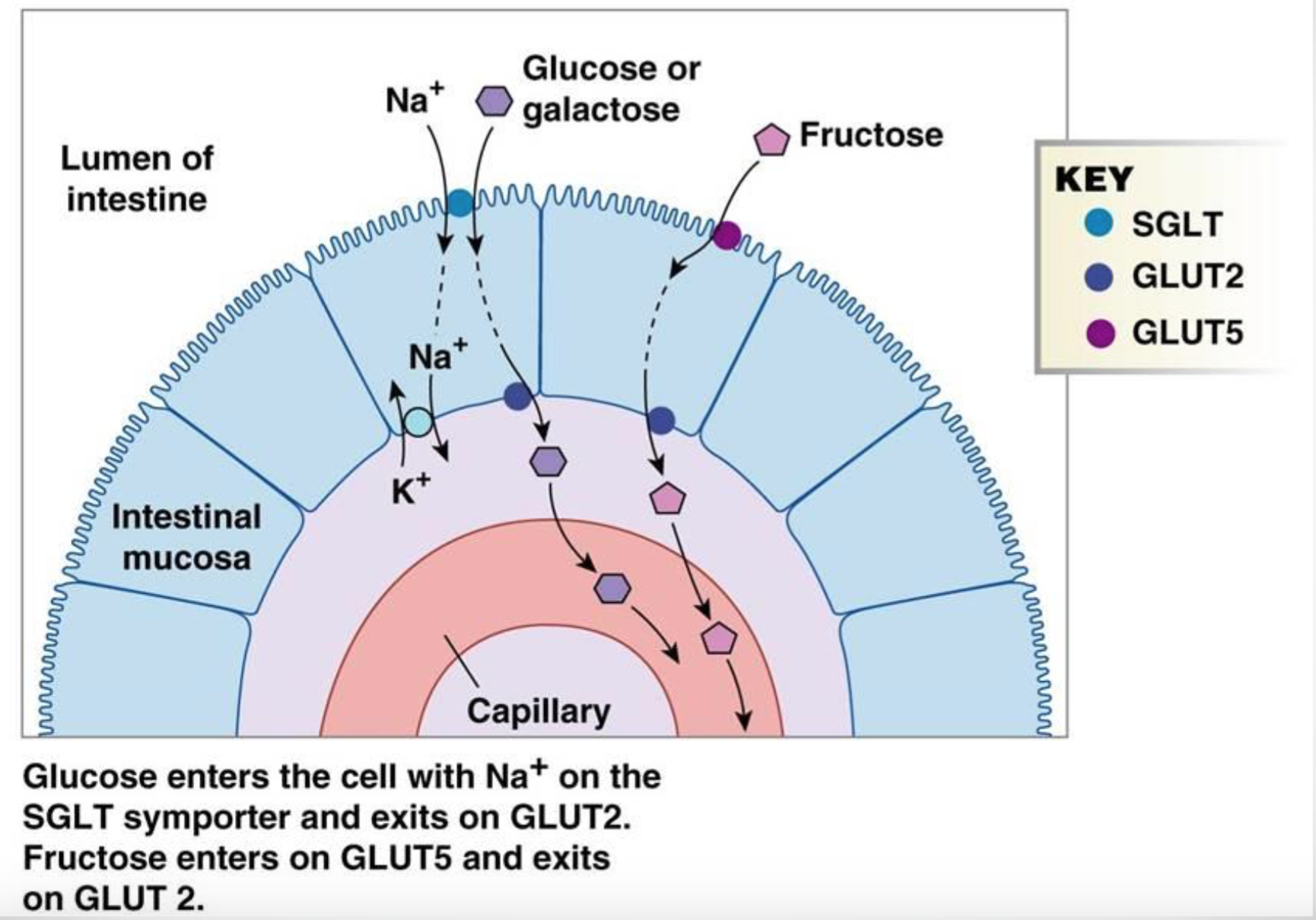 Notice that there are different carrier protein in the luminal and basolateral surface.
SGLT1 is Na+ co-transporter.
10
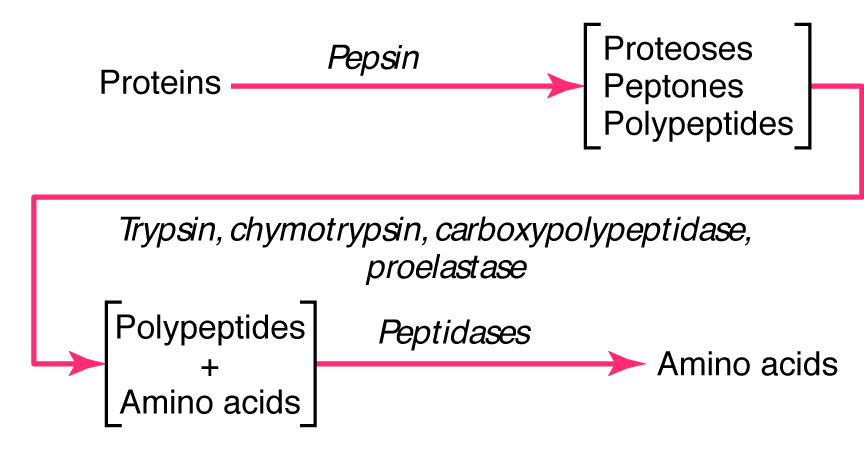 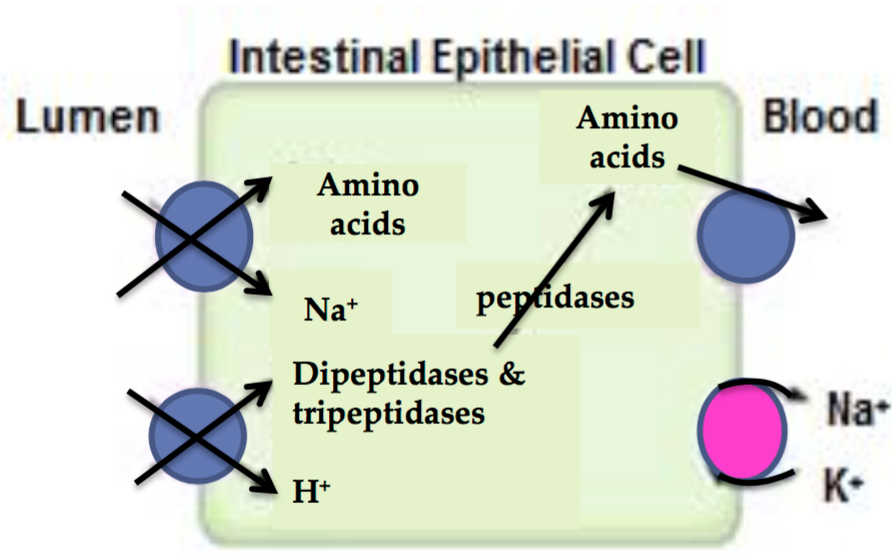 11
Only in Males’ Slides
Activation of Gastrointestinal Proteases
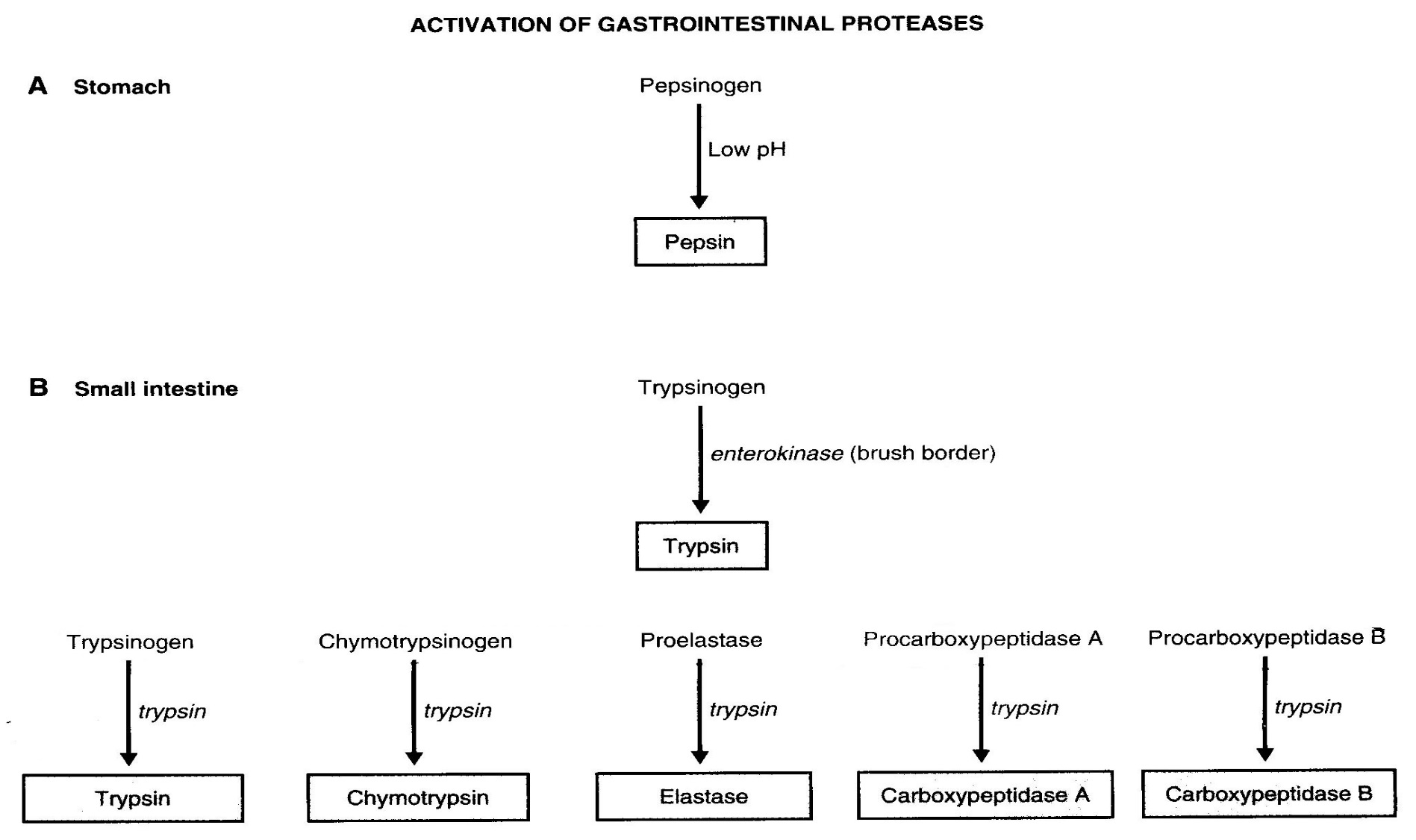 12
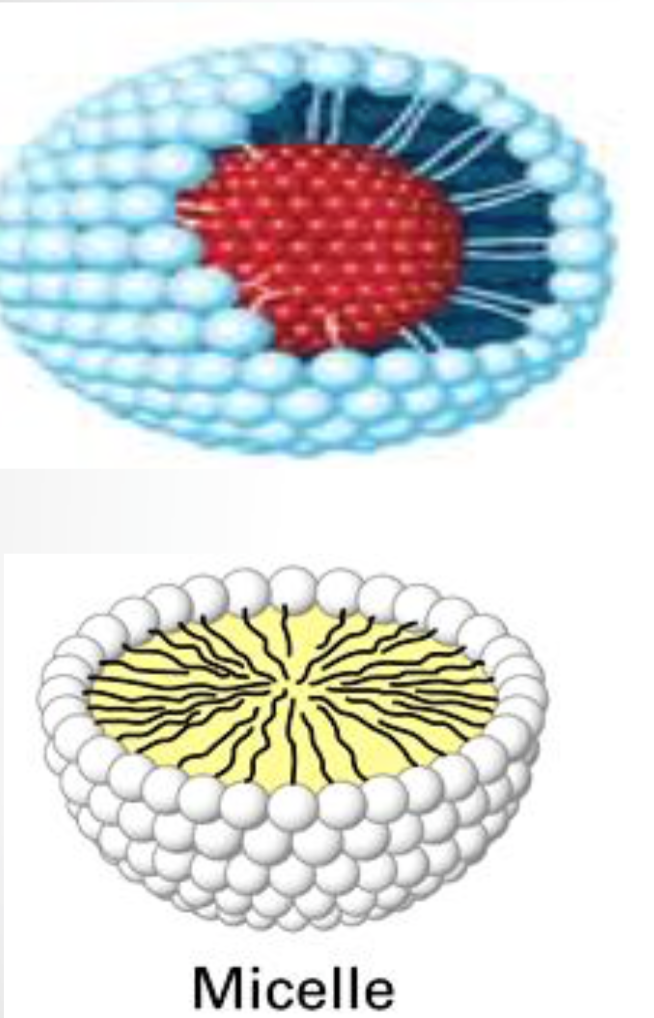 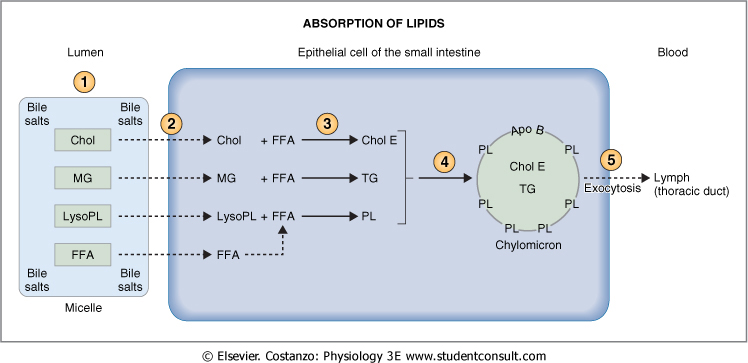 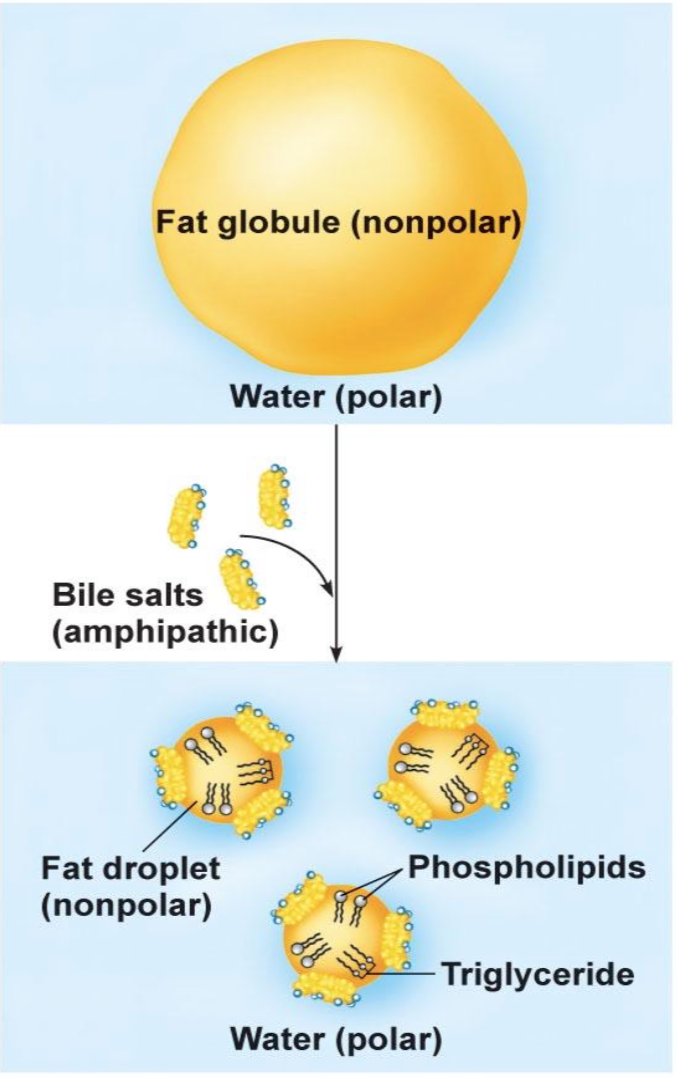 Chylomicron > coated with protein.
Micelles > Coated with bile salts.
Apo B is important to form the wall of chylomicrons.
FFA stands for free fatty acids.
13
13
13
Cont.
Only in Males’ Slides
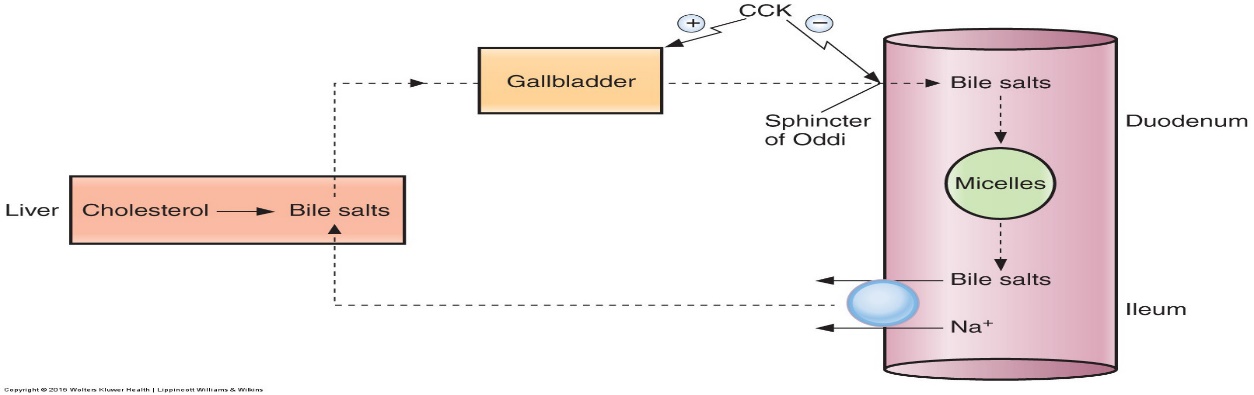 Lipase can enter the micelle by “co-lipase”, co-lipase comes from intestinal wall.
Digestion of  Triglycerides by Pancreatic Lipase 
The most important enzyme for digestion of the triglycerides is pancreatic lipase. 

End Products of Fat Digestion:
Only in Males’ Slides
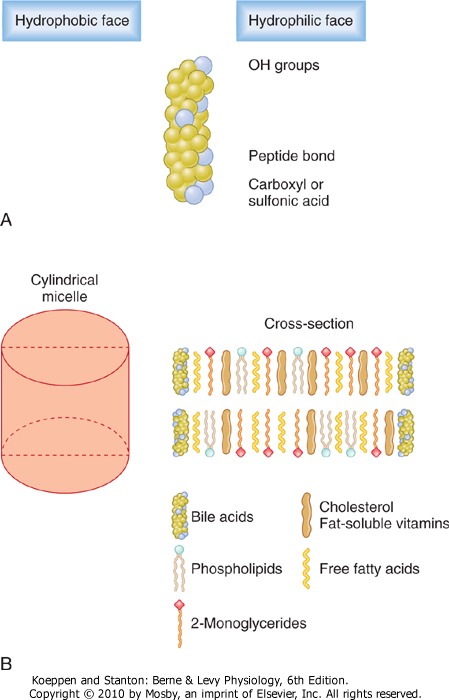 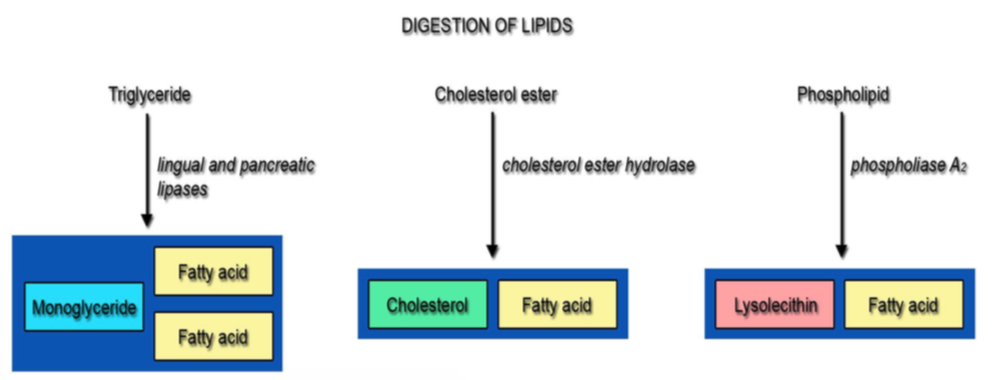 14
Explanation
The First Step in Fat Digestion Is Emulsification by Bile Acids and Lecithin. The first step in fat digestion is physically to break the fat globules into small sizes so that the water-soluble digestive enzymes can act on the globule surfaces. This process is called emulsification of the fat, and it begins by agitation in the stomach to mix the fat with the products of stomach digestion.
Then, most of the emulsification occurs in the duodenum under the influence of bile, the secretion from the liver that does not contain any digestive enzymes. However, bile does contain a large quantity of bile salts, as well as the phospholipid lecithin. Both of these, but especially the lecithin, are extremely important for emulsification of the fat. The polar parts (the points where ionization occurs in water) of the bile salts and lecithin molecules are highly soluble in water, whereas most of the remaining portions of their molecules are highly soluble in fat. Therefore, the fat-soluble portions of these liver secretions dissolve in the surface layer of the fat globules, with the polar portions projecting. The polar projections, in turn, are soluble in the surrounding watery fluids, which greatly decreases the interfacial tension of the fat and makes it soluble as well.
When the interfacial tension of a globule of nonmiscible fluid is low, this nonmiscible fluid, on agitation, can be broken up into many tiny particles far more easily than it can when the interfacial tension is great. 
Consequently, a major function of the bile salts and lecithin, especially the lecithin, in the bile is to make the fat globules readily fragmentable by agitation with the water in the small bowel. This action is the same as that of many detergents that are widely used in household cleaners for removing grease.
Each time the diameters of the fat globules are significantly decreased as a result of agitation in the small intestine, the total surface area of the fat increases manyfold. Because the average diameter of the fat particles in the intestine after emulsification has occurred is less than 1 micrometer, this represents an increase of as much as 1000 fold in total surface areas of the fats caused by the emulsification process. 
The lipase enzymes are water-soluble compounds and can attack the fat globules only on their surfaces. Consequently, this detergent function of bile salts and lecithin is very important for digestion of fats.
when fats are digested to form monoglycerides and free fatty acids, both of these digestive end products first become dissolved 
in the central lipid portions of bile micelles. Because the molecular dimensions of these micelles are only 3 to 6 nanometers in 
diameter, and because of their highly charged exterior, they are soluble in chyme. In this form, the monoglycerides and free fatty 
acids are carried to the surfaces of the microvilli of the intestinal cell brush border and then penetrate into the recesses among the 
moving, agitating microvilli. Here, both the monoglycerides and fatty acids diffuse immediately out of the micelles and into the 
interior of the epithelial cells, which is possible because the lipids are also soluble in the epithelial cell membrane. This leaves the 
bile micelles still in the chyme, where they function again and again to help absor still more monoglycerides and fatty acids. Thus, 
the micelles perform a “ferrying” function that is highly important for fat absorption. In the presence of an abundance of bile 
micelles, about 97 per cent of the fat is absorbed; in the absence of the bile micelles, only 40 to 50 per cent can be absorbed. After 
entering the epithelial cell, the fatty acids and monoglycerides are taken up by the cell’s smooth endoplasmic reticulum; here, they 
are mainly used to form new triglycerides that are subsequently released in the form of chylomicrons through the base of the 
epithelial cell, to flow upward through the thoracic lymph duct and empty into the circulating blood.
سبحان الله!
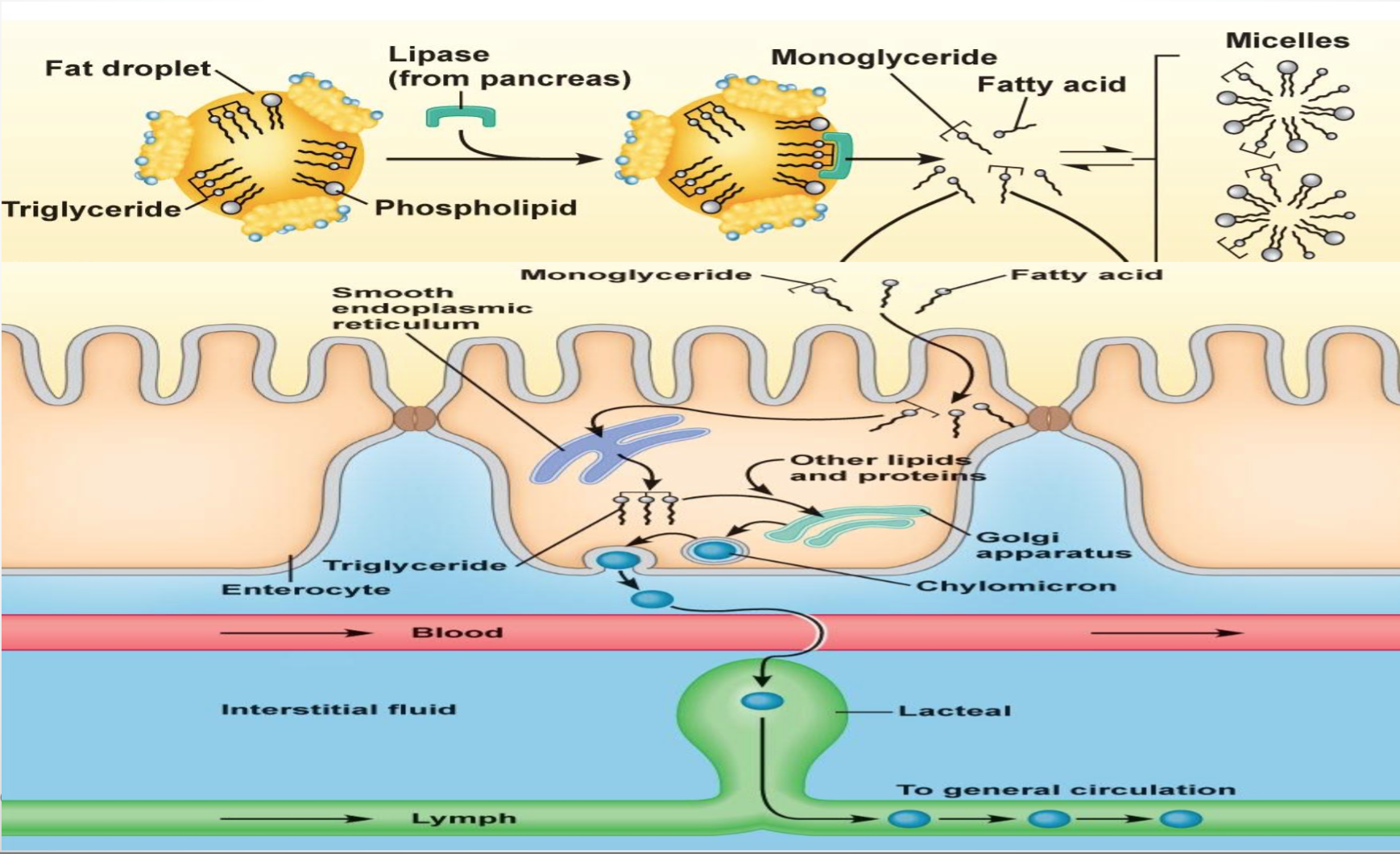 15
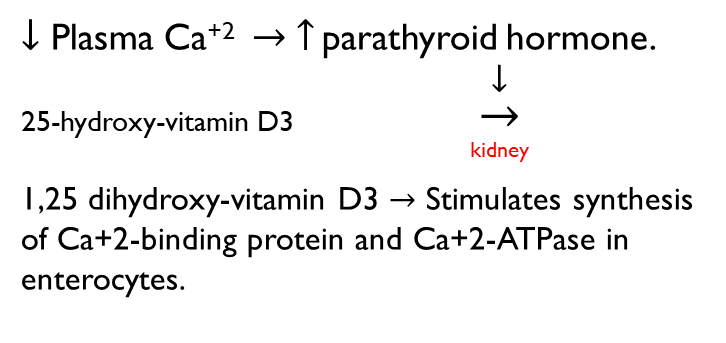 16
Thank you!
اعمل لترسم بسمة، اعمل لتمسح دمعة، اعمل و أنت تعلم أن الله لا يضيع أجر من أحسن عملا.
The Physiology 436 Team:
Team Leaders: 
 Laila Mathkour
 Mohammad Alayed
Females Members:
Ghada AlhadlaqLeena Alwakeel
Hanin Bashaikh
Ghada Almazrou
Males Members: 
Qais Almuhaideb
Abdullatif Alabdullatif
Contact us:
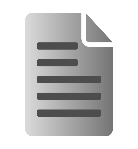 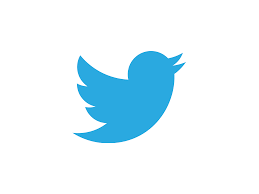 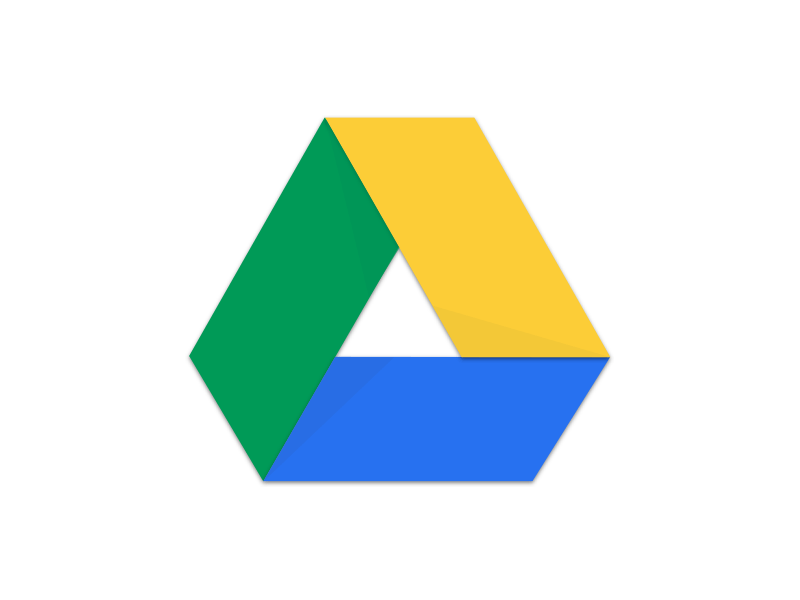 References: 
2017-2018 Dr. Hayam Gad’s Lecture.
2017-2018 Dr. Mohammed Al Zoghaibi’s Lecture.
Guyton and Hall Textbook of Medical Physiology (Thirteenth Edition.)
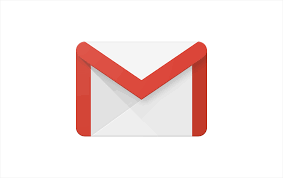 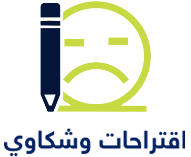 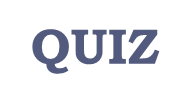 اللهم اني استودعتك ما حفظت وما قرأت وما فهمت، فرده لي وقت حاجتي إليه يا من لا تضيع عنده الودائع.
17